Хохломская роспись
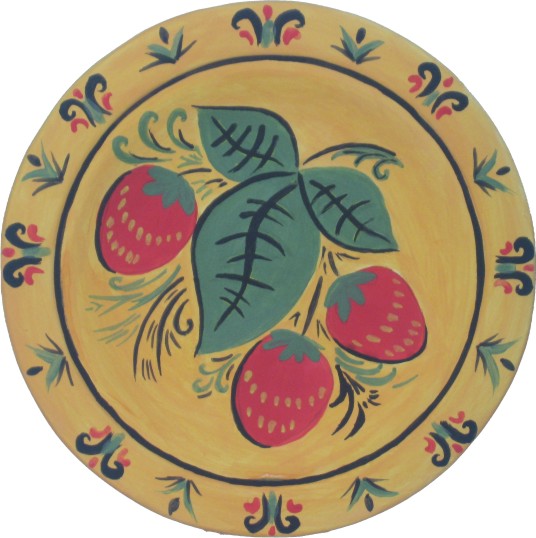 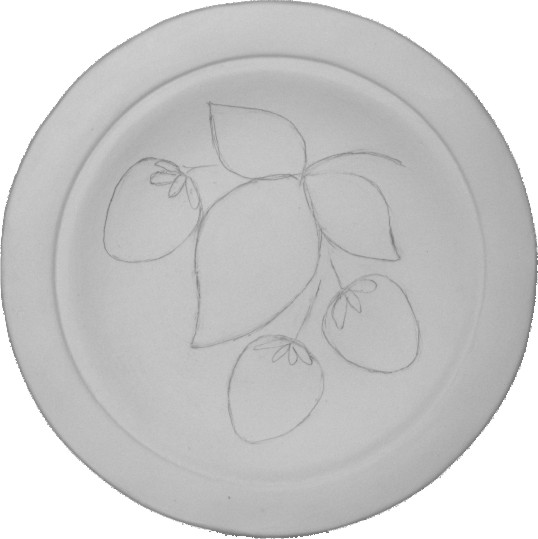 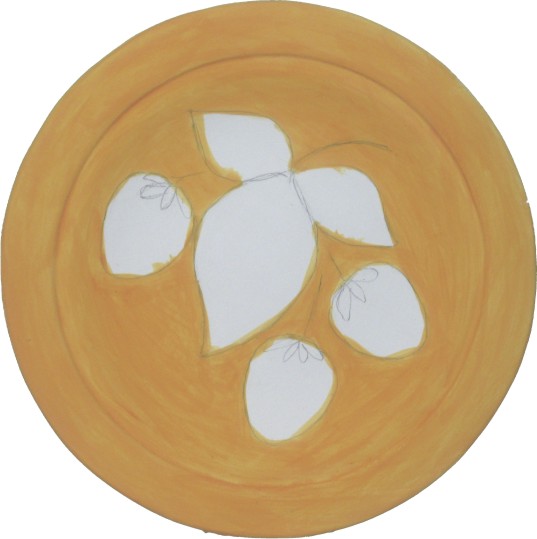 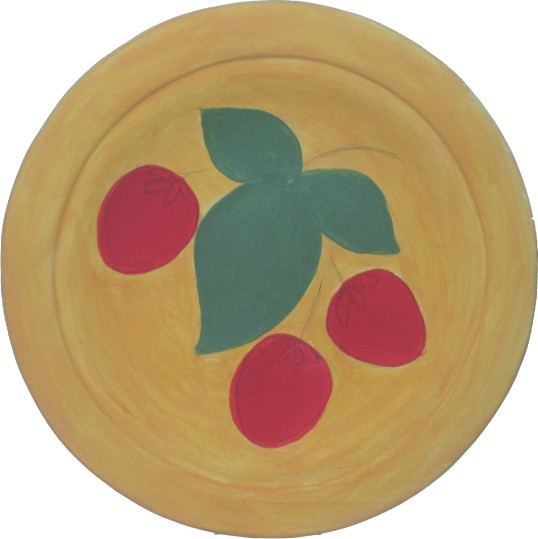 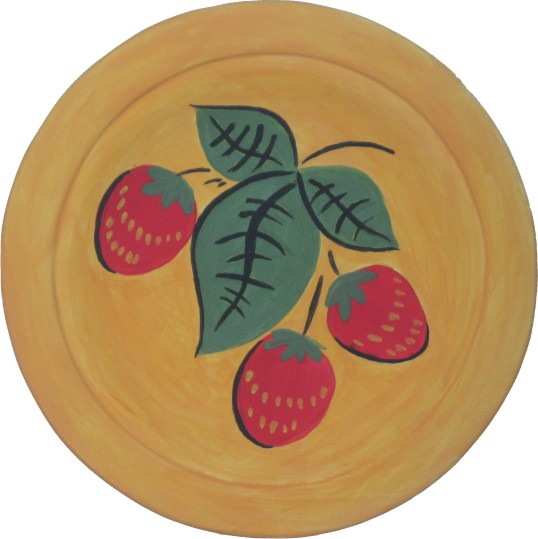 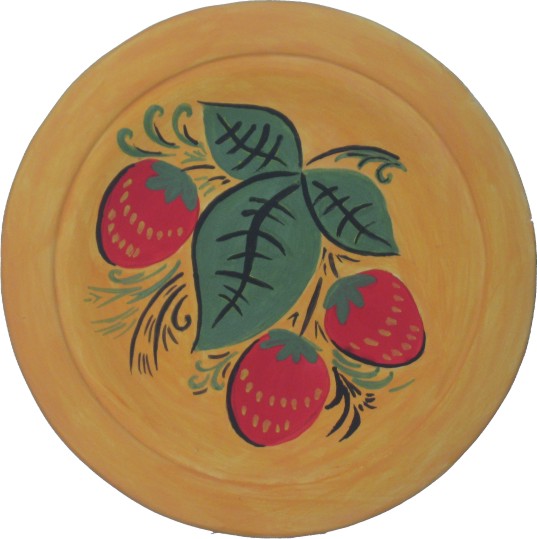 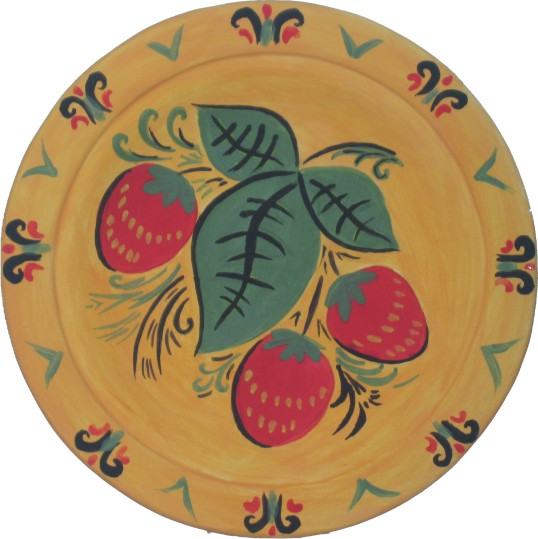 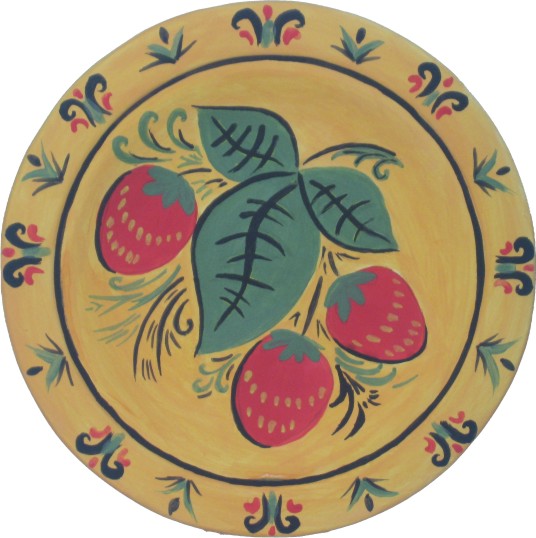